Ділимо трицифрове число на одноцифровеЗаставська Ганна Володимирівнаучитель початкових класів Опорного закладу загальної середньої освіти "Новозапорізька школа" Долинської сільської ради Запорізького району Запорізької області, спеціаліст вищої категорії, учитель-методист
23 · 4 = (20 + 3) · 4 = 20 · 4 + 3 · 4 = 80 + 12 = 92
39 : 3 = (30 + 9) : 3 = 30 : 3 + 9 : 3 = 10 + 3 = 13
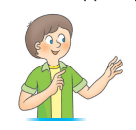 42 : 3 = (30 + 12) : 3 = 30 : 3 + 12 : 3 = 10 + 4 = 14
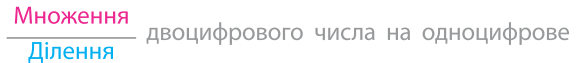 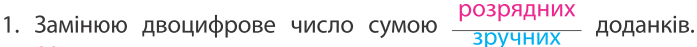 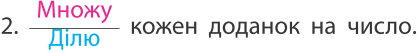 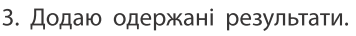 Знайди значення часток за схемами.
5
10
+
=
20 : 2
15
10 : 2
(20+
10)
: 2=
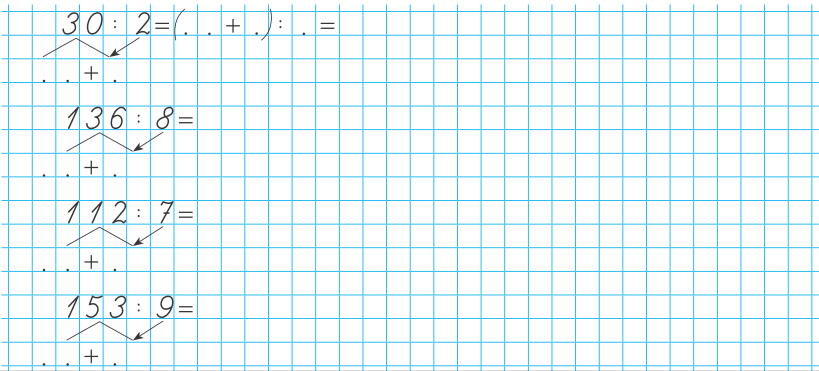 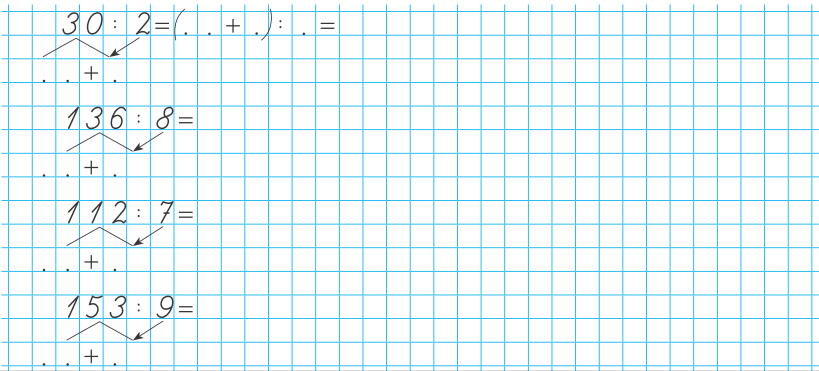 ·10
10
20
7
10
=
+
: 8=
17
(80+
56)
80 : 8
56 : 8
·10
56
80
6
10
=
+
: 7=
16
(70+
42)
70 : 7
42 : 7
·10
42
70
7
10
=
+
: 9=
17
(90+
63)
90 : 9
63 : 9
·10
63
90
Знайди значення часток за схемами.
10
16
10
13
6
3
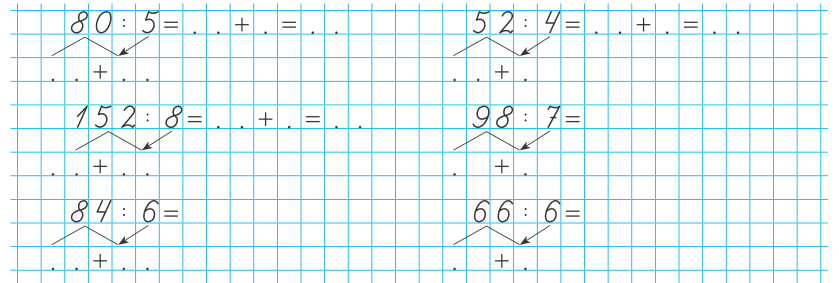 ·10
·10
30
50
12
40
10
9
19
14
10 +
4 =
·10
·10
72
80
28
70
11
10 +
1 =
14
10 +
4 =
·10
·10
6
60
24
60
Знайди значення часток за схемами.
10 +
7 =
17
10 +
5 =
15
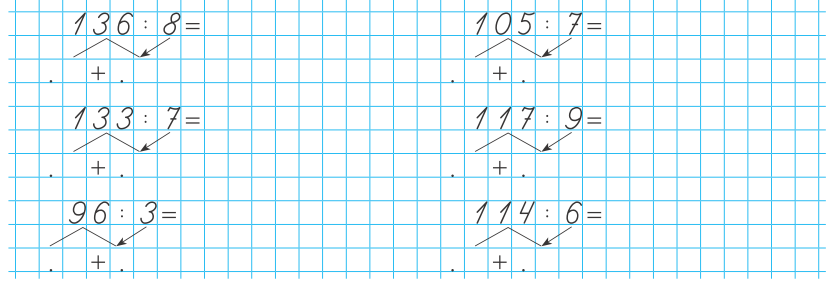 ·10
·10
56
80
35
70
13
9 =
19
10 +
3 =
10 +
·10
·10
63
70
27
90
2 =
32
10 +
9 =
19
30 +
·10
54
60
90
6
Задача
	У  кравчині  було  два  відрізи  тканини  — 16  м  і  18  м.  Із  цієї  тканини  вона  пошила плаття.  Скільки  платтів  пошила  кравчиня, якщо  на  одне  плаття  вона  витрачала  2  м тканини?
16
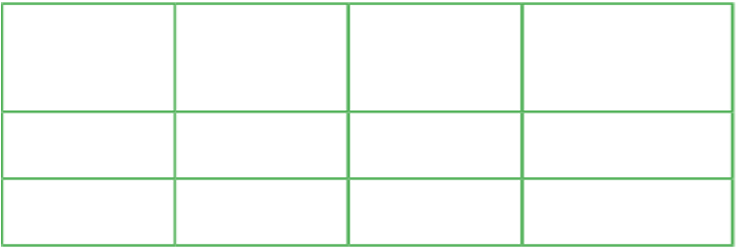 Загальна довжина
2
Довжина
тканини на 1 пл.
Кіл-ть
?
?
18
2 м
16 м
?
І відріз
2
?
?
2 м
18 м
?
ІІ відріз
І сп.		Розв’язання
16 : 2 = 8 шт. – пошила платтів з І відрізу
18 : 2 = 9 шт. – пошила платтів з ІІ відрізу
8 + 9 = 17(шт.) – пошила платтів з І і ІІ відрізів
16 : 2 + 18 : 2 = 17 (шт.)
Задача
	У  кравчині  було  два  відрізи  тканини  — 16  м  і  18  м.  Із  цієї  тканини  вона  пошила плаття.  Скільки  платтів  пошила  кравчиня, якщо  на  одне  плаття  вона  витрачала  2  м тканини?
16
18
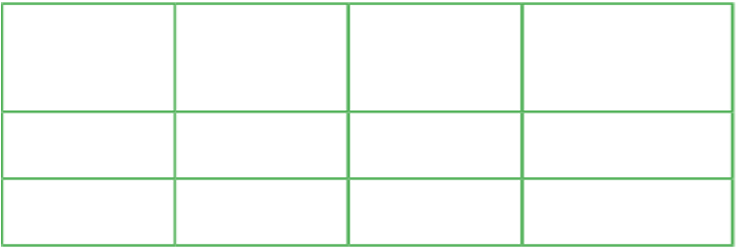 Загальна довжина
Довжина
Кіл-ть
?
?
2
2 м
16 м
?
І
?пл.
?
?
2 м
18 м
ІІ
?
:
ІІ сп.		Розв’язання
2
?
2)
16 + 18 = 34 (м) - довжина І і ІІ відрізів
34 : 2 = 17 шт. - пошила платтів з І і ІІ відрізів
(16 + 18) : 2 = 17 (шт.)
Відповідь: 17 платтів  пошила  кравчиня.
+
18
16
1)
Задача
	У  кравчині  було  два  відрізи  тканини  — 16  м  і  18  м.  Із  цієї  тканини  вона  пошила плаття.  Скільки  платтів  пошила  кравчиня, якщо  на  одне  плаття  вона  витрачала  2  м тканини?
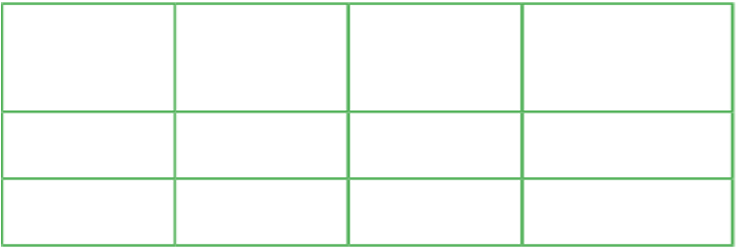 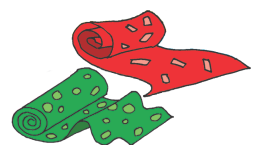 Загальна довжина
Довжина
Кіл-ть
2 м
16 м
?
І
?пл.
?
2 м
18 м
ІІ
ІІ сп.		Розв’язання
І сп.		Розв’язання
(16 + 18) : 2 = 17
(16 + 18) : 2
16 : 2 + 18 : 2
16 : 2 + 18 : 2 = 17
=
(16 + 18) : 2 = 16 : 2 + 18 : 2
Виконай завдання на сайті!
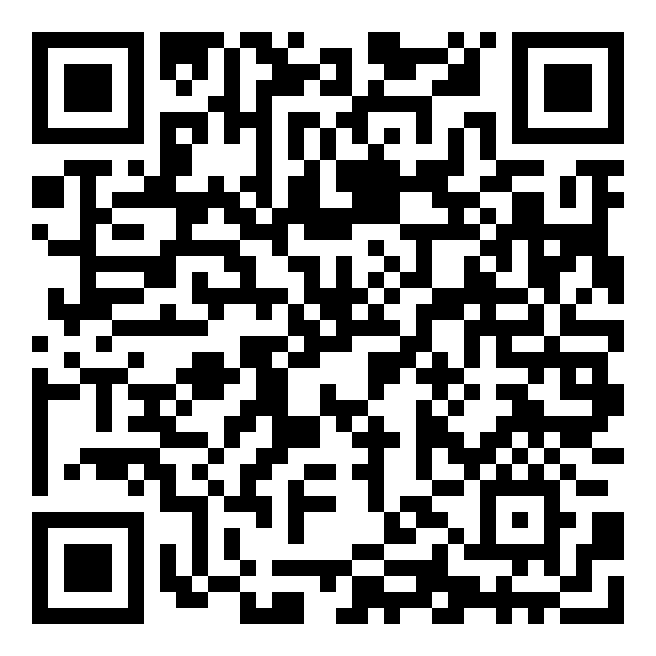 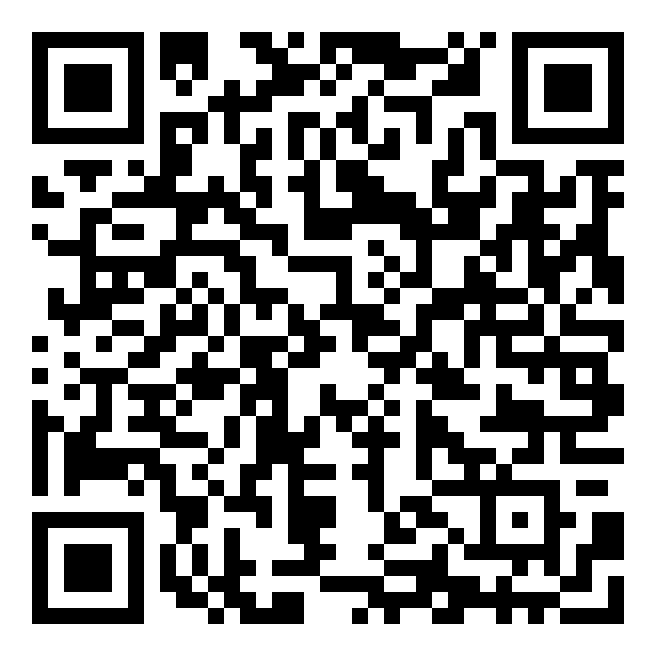 https://learningapps.org/watch?v=pi6u4yfak20
https://learningapps.org/watch?v=prqwma1an20